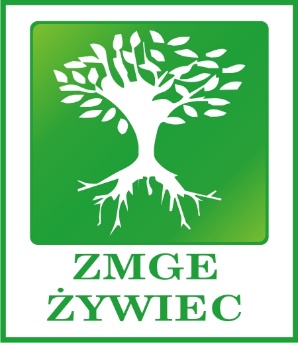 Jak powstał Klaster
„Żywiecka Energia Przyszłości”
Związek Międzygminny ds. Ekologii w Żywcu ● ul. Ks. Pr. St. Słonki 22 ● www.zmge.zywiec.pl
Klaster Energii 
„Żywiecka Energia Przyszłości”
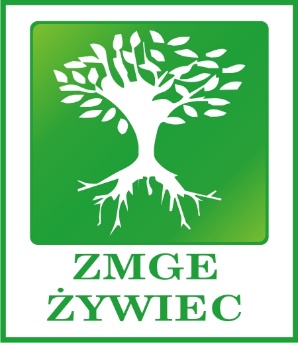 Myślimy Globalnie 
Działamy Lokalnie
Związek Międzygminny ds. Ekologii w Żywcu ● ul. Ks. Pr. St. Słonki 22 ● www.zmge.zywiec.pl
Klaster Energii 
„Żywiecka Energia Przyszłości”
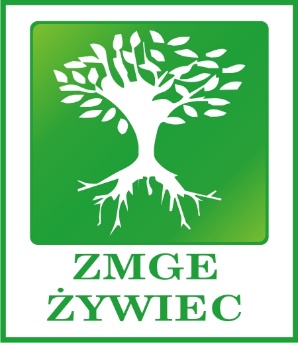 Związek Międzygminny ds. Ekologii w Żywcu ● ul. Ks. Pr. St. Słonki 22 ● www.zmge.zywiec.pl
Klaster Energii 
„Żywiecka Energia Przyszłości”
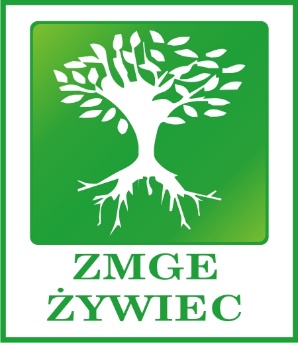 Dlaczego ZMGE i Gminy
Współpraca instytucjonalna samorządów
Doświadczenie we współpracy w zakresie wspólnej (ponadgminnej) organizacjii obsłudze zadań własnych – początki 1991 rok – 11 Gmin: 
współpraca w zakresie gazyfikacji,
wspólna realizacja zadań  z zakresu gospodarki odpadami,
Realizacja największego w Polsce (na obszarach wiejskich i miejsko-wiejskich) projektu z zakresu gospodarki wodno-ściekowej  „Oczyszczanie ścieków na Żywiecczyźnie” – budżet ponad 200 mln. euro – zakończenie 2015 r. – realizacja zadania w ramach ZMGE
Współpraca z kilkudziesięcioma operatorami (podmioty gospodarcze) w zakresie realizacji ww. zadań
Związek Międzygminny ds. Ekologii w Żywcu ● ul. Ks. Pr. St. Słonki 22 ● www.zmge.zywiec.pl
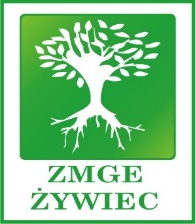 Klaster Energii 
„Żywiecka Energia Przyszłości”
Działania 
Podjęcie przez władze Związku strategicznej decyzji o nowych obszarach działania i współpracy Gmin w zakresie ograniczania niskiej emisji i rozwoju nowoczesnej energetyki  przez 15 Gmin i Powiat –  styczeń 2015 
podpisanie Listu Intencyjnego w sprawie wdrożenia  Master Planu  zrównoważonej energii,i zarządzania gospodarką energetyczną jako strategicznego działania w zakresie ograniczania niskiej emisji i rozwoju nowoczesnej energetyki  przez 15 Gmin i Powiat – zgodne oświadczenie wszystkich stron, że instytucją zajmującą się nowymi przedsięwzięciami będzie ZMGE - 27 luty  2015
Wyznaczenie przez gminy pełnomocników ds. zrównoważonej energii i gospodarki niskoemisyjnej,
Współpraca z Gminami przy realizacji Planów Gospodarki Niskoemisyjnej, przygotowanie założeń Master Planu. 
Przygotowanie koncepcji funkcjonowania Samorządowego  Operatora/Integratora Energetycznego  - w strukturach ZMGE - III i IV kw.2015,
Zmiany formalne  statutu ZMGE – koordynacja i prowadzenie zadań własnych Gmin w zakresie energetycznym – III kw. 2016 – I kw. 2017
Związek Międzygminny ds. Ekologii w Żywcu ● ul. Ks. Pr. St. Słonki 22 ● www.zmge.zywiec.pl
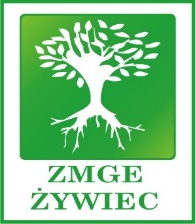 Klaster Energii 
„Żywiecka Energia Przyszłości”
Działania
Współpraca z partnerami  spoza sektora samorządowego
Nawiązanie współpracy ze środowiskiem naukowo-biznesowym
Współpraca z Centrum Energetyki Prosumenckiej i Klastrem 3x20  przy Politechnice Śląskiej   październik 2015 – do teraz 
Rozpoczęcie rozmów z Operatorem Systemu Dystrybucyjnego „Tauron Dystrybucja S.A” w zakresie współpracy przy organizacji Klastra Energii na obszarze Żywiecczyzny – czerwiec 2016
Zainteresowanie   przedsiębiorców oraz  podmiotów  instytucjonalnych  przystąpieniem do Klastra Energii
Promocja działań ZMGE dotyczących Klastra w  Ministerstwie Energii, NFOŚiGW, Urzędzie Marszałkowskim, WFOŚiGW, - budowanie marki Klastra
Podpisanie Listu Intencyjnego pomiędzy ZMGE jako liderem Klastra a Tauron Dystrybucja S.A. – listopad 2016
Podpisanie Listu Intencyjnego Klastra – 12 grudzień 2016 
Podpisanie umowy cywilno- prawnej Klastra „Żywiecka Energia Przyszłości” -  9 luty 2017
Związek Międzygminny ds. Ekologii w Żywcu ● ul. Ks. Pr. St. Słonki 22 ● www.zmge.zywiec.pl
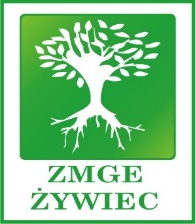 Klaster Energii 
„Żywiecka Energia Przyszłości”
Cel główny - wyzwanie
Niezależność energetyczna Żywiecczyzny, ograniczająca niską emisję do poziomu bezpiecznego dla zdrowia mieszkańców, prowadząc zrównoważoną gospodarkę w zakresie środowiska naturalnego”.
Związek Międzygminny ds. Ekologii w Żywcu ● ul. Ks. Pr. St. Słonki 22 ● www.zmge.zywiec.pl
Klaster Energii 
„Żywiecka Energia Przyszłości”
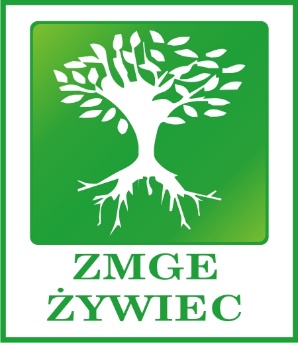 Żywiecczyzna 2030
Niezależny energetycznie ekologiczny region turystyczny
Związek Międzygminny ds. Ekologii w Żywcu ● ul. Ks. Pr. St. Słonki 22 ● www.zmge.zywiec.pl
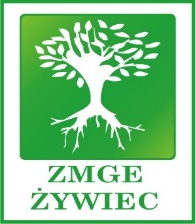 Klaster Energii 
„Żywiecka Energia Przyszłości”
Dziękujemy za pomoc i współpracę

Janusz Michałek – Przewodniczący Komitetu Zarządzającego Klastra
Związek Międzygminny ds. Ekologii w Żywcu ● ul. Ks. Pr. St. Słonki 22 ● www.zmge.zywiec.pl